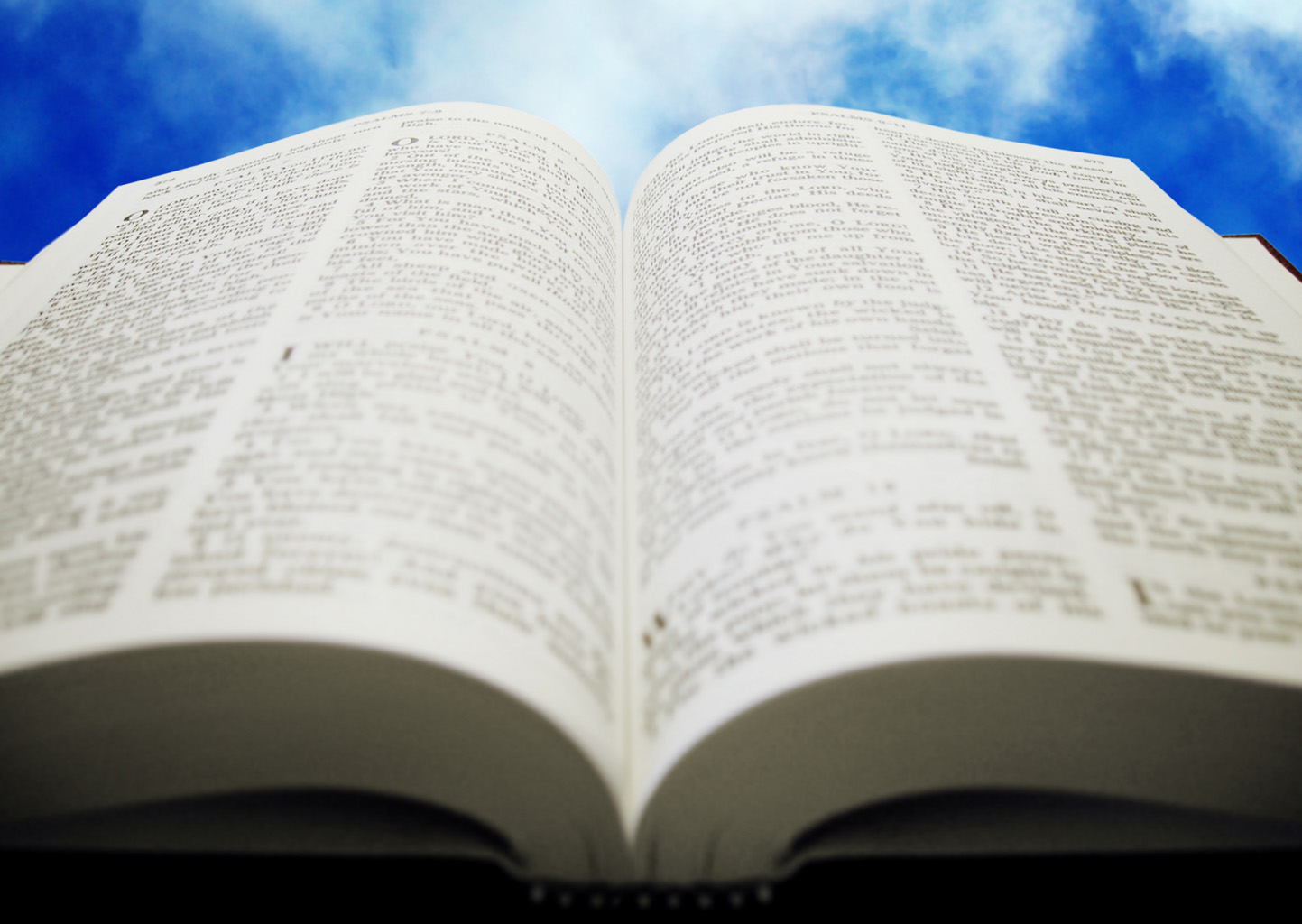 Welcome!
Sunday
Worship 		  			10:00 AM
Sunday
Bible Class (Livestream) 	 	5:00  PM
Wednesday
Bible Class 			 	7:00  PM
www.SunsetchurchofChrist.net
1 Corinthians 16:2
On the first day of the week let each one of you lay something aside, storing up as he may prosper, that there be no collections when I come.


A collection basket 
is in the foyer
Healthy Skepticism
Skepticism and Faith
Skeptic (in common usage) 
	One who doubts God’s existence
	One who denies absolute truth
Skepticism and Faith
Most “skeptics” are NOT skeptical….
	They accept much without question
	Their skepticism is actually disbelief
Skepticism and Faith
Most “skeptics” are NOT skeptical….

True skepticism examines all things
Skepticism and Faith
Test all things; hold fast what is good. Abstain from every form of evil. 							1 Thessalonians 5:21-22 

God desires we have healthy skepticism
Divine Desire for Skepticism
Thomas’ doubt – John 20:24-29
	Thomas asked for a sign
	Jesus gave him his sign
	Thomas believed
[Speaker Notes: Joh 20:24 Now Thomas, called the Twin, one of the twelve, was not with them when Jesus came. 25 The other disciples therefore said to him, "We have seen the Lord." So he said to them, "Unless I see in His hands the print of the nails, and put my finger into the print of the nails, and put my hand into His side, I will not believe." 26 ¶ And after eight days His disciples were again inside, and Thomas with them. Jesus came, the doors being shut, and stood in the midst, and said, "Peace to you!" 27 Then He said to Thomas, "Reach your finger here, and look at My hands; and reach your hand here, and put it into My side. Do not be unbelieving, but believing." 28 And Thomas answered and said to Him, "My Lord and my God!" 29 Jesus said to him, "Thomas, because you have seen Me, you have believed. Blessed are those who have not seen and yet have believed."]
Divine Desire for Skepticism
Thomas’ doubt – John 20:24-29
Ahaz’ test – Isaiah 7:10-13
	God asked Ahaz to test Him
	Ahaz refused
	God disapproved of Ahaz
[Speaker Notes: Isa 7:10 ¶ Moreover the LORD spoke again to Ahaz, saying, 11 "Ask a sign for yourself from the LORD your God; ask it either in the depth or in the height above." 12 But Ahaz said, "I will not ask, nor will I test the LORD!" 13 Then he said, "Hear now, O house of David! Is it a small thing for you to weary men, but will you weary my God also?]
Divine Desire for Skepticism
Thomas’ doubt – John 20:24-29
Ahaz’ test – Isaiah 7:10-13
The Berean search – Acts 17:10-12
	Listened to Paul
	Tested his words
	Believed when confirmed
[Speaker Notes: Ac 17:10 ¶ Then the brethren immediately sent Paul and Silas away by night to Berea. When they arrived, they went into the synagogue of the Jews. 11 These were more fair-minded than those in Thessalonica, in that they received the word with all readiness, and searched the Scriptures daily to find out whether these things were so. 12 Therefore many of them believed, and also not a few of the Greeks, prominent women as well as men.]
Divine Desire for Skepticism
God’s desire:
	(1) Test all things 
	(2) Hold fast what is good. 
	(3) Abstain from every form of evil 	
How do we apply healthy skepticism?
Test ALL Things
Putting all things to the test
Beloved, do not believe every spirit, but test the spirits to see whether they are from God; because many false prophets have gone out into the world. 											 1 John 4:1
[Speaker Notes: Mt 18:16 "But if he will not hear, take with you one or two more, that 'by the mouth of two or three witnesses every word may be established.‘
2Co 13:1 ¶ This will be the third time I am coming to you. "By the mouth of two or three witnesses every word shall be established."]
Test ALL Things
Making requirements to believe
	“By the mouth of 2 or 3 witnesses”
	“By their fruits you will know them”
	“Searching the Scriptures”
[Speaker Notes: Mt 18:16 "But if he will not hear, take with you one or two more, that 'by the mouth of two or three witnesses every word may be established.‘
2Co 13:1 ¶ This will be the third time I am coming to you. "By the mouth of two or three witnesses every word shall be established."]
Hold Fast to What is Good
Accepting what passes the test
	2 Corinthians 13:5-6
	Acceptance often means change
[Speaker Notes: 2Co 13:5 Examine yourselves as to whether you are in the faith. Test yourselves. Do you not know yourselves, that Jesus Christ is in you? --unless indeed you are disqualified. 6 But I trust that you will know that we are not disqualified.]
Reject What is Evil
And have no fellowship with the unfruitful works of darkness, but rather expose them.												Ephesians 5:11
[Speaker Notes: 2Co 13:5 Examine yourselves as to whether you are in the faith. Test yourselves. Do you not know yourselves, that Jesus Christ is in you? --unless indeed you are disqualified. 6 But I trust that you will know that we are not disqualified.]
Reject What is Evil
And have no fellowship with the unfruitful works of darkness, but rather expose them.												Ephesians 5:11
Unhealthy Skepticism
Believing/disbelieving based on desire
	“I want it to be true”
	“I don’t want it to be true”
Unhealthy Skepticism
Believing/disbelieving based on desire

Belief without question
	Accepting what we are told
	Blind faith
Unhealthy Skepticism
Believing/disbelieving based on desire

Belief without question

Refusing to believe when verified
God Desires Inquiring Minds
"And He has made from one blood every nation of men to dwell on all the face of the earth, and has determined their preappointed times and the boundaries of their dwellings, so that they should seek the Lord, in the hope that they might grope for Him and find Him, though He is not far from each one of us”
								Acts 17:26-27
God Desires Inquiring Minds
God created us to seek:
	Him
	His kingdom
	His righteousness
To discern we must test all things
Having Tested the Truth
What do you need to do next?
	Obey the Gospel
		Hearing and believing
		Confessing Christ as Lord
		Being Baptized
	Grow in faith